The BHS Learning Journey
Year 8 this way!
Discipline knowledge taught around sociology
Discipline knowledge taught around Theology
End of Year Assessment
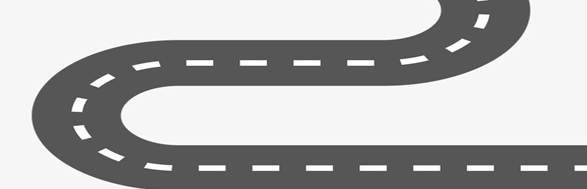 Discipline knowledge taught around Philosophy
Synagogue
TOPIC 6: Should religious buildings be sold to feed the starving?
Should religious buildings be sold?
Gurdwara
Church
Mosque
End of Year 7 Preparation
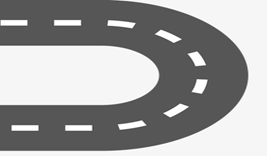 Shahadah and the importance
Salah and Ummah
What is a Zakat?
Year 7 Summer Term 2
What is Ramadan?
What is Hajj?
Allah and Tawhid
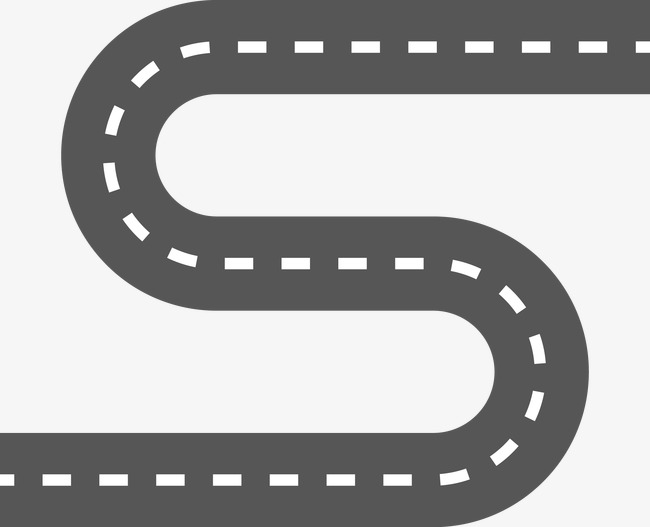 TOPIC 5: What are the fundamental beliefs in Islam?
Why is incarnation important?
Why are sacraments  important?
How was Jesus divine?
TOPIC 3 : What are the fundamental beliefs in Christianity?
What is the trinity?
Year 7 Summer Term 1
Year 7 Spring Term 2
Abrahamic religions
Covenant/Abraham
Shabbat
Pesach
God/Sheema
TOPIC 3 : What are the fundamental beliefs in Judaism?
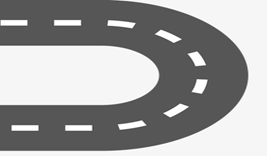 stewardship
Christian views on environment
origins
Animal rights
TOPIC 2: Where did it start?
Teachings around creation
Year 7 Spring Term 1
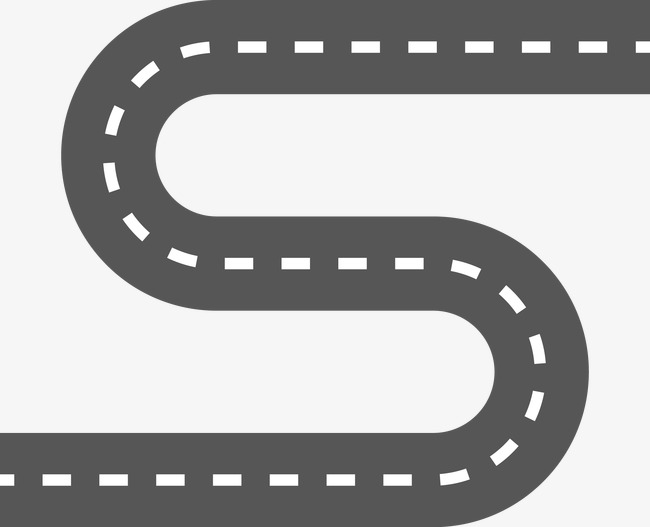 How does our worldviews affect actions?
How is it shown in religion?
What lens do we look at in religion?
TOPIC 1: What is religion and Worldviews?
What is my worldview?
Sociological study
What is a worldview?
Year 7 Autumn Term 2
Year 7 Autumn Term 1
Start to embed an enthusiasm and thirst for learning
Meet our teaching, support staff, pastoral leaders
 and SLT
Transition Process begins
Meet our Head Boy and Girl and Senior prefect team
Learn about our ethos and what it looks like in practice